ПРЕМИЯ ФЛЕРОВА  2024
Академик Георгий Н. Флеров
            (1913 – 1990 гг.)
Русский физик 
Автор открытия спонтанного деления (1940)
Один из пионеров физики тяжелых ионов,
Первый директор (1957 – 1989)
Лаборатории ядерных реакций ОИЯИ
(ныне им. академика Г.Н. Флерова)
  
автор открытий новых физических явлений 
в области физики атомного ядра (1955 – 1990 гг.)
 
Иностранный член ряда Академий, Почетный доктор многих университетов, Лауреат научных и государственных преми
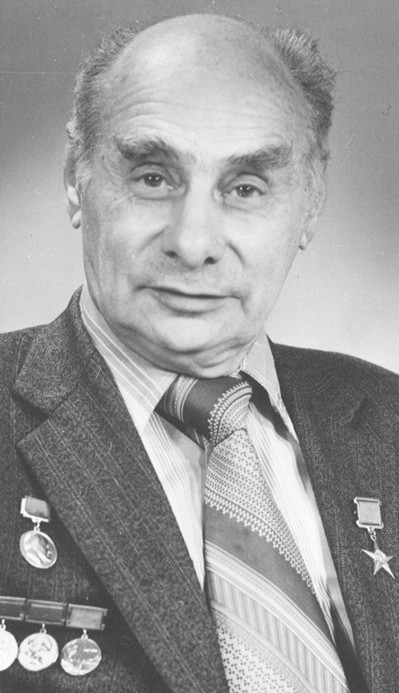 Премия Флерова учреждена Объединенным 
Институтом ядерных исследований в 1993 году,
 
присуждается за выдающиеся работы 
     в области ядерной физики и ядерной химии
 
имеет международный статус 
конкурс проводится  каждые 2-3 года 
 
 
Имя лауреатов Премии Флерова носят 35 ученых 
из США, Германии, Франции, Англии, Китая, 
Польши и России.
Премия Флерова 2024
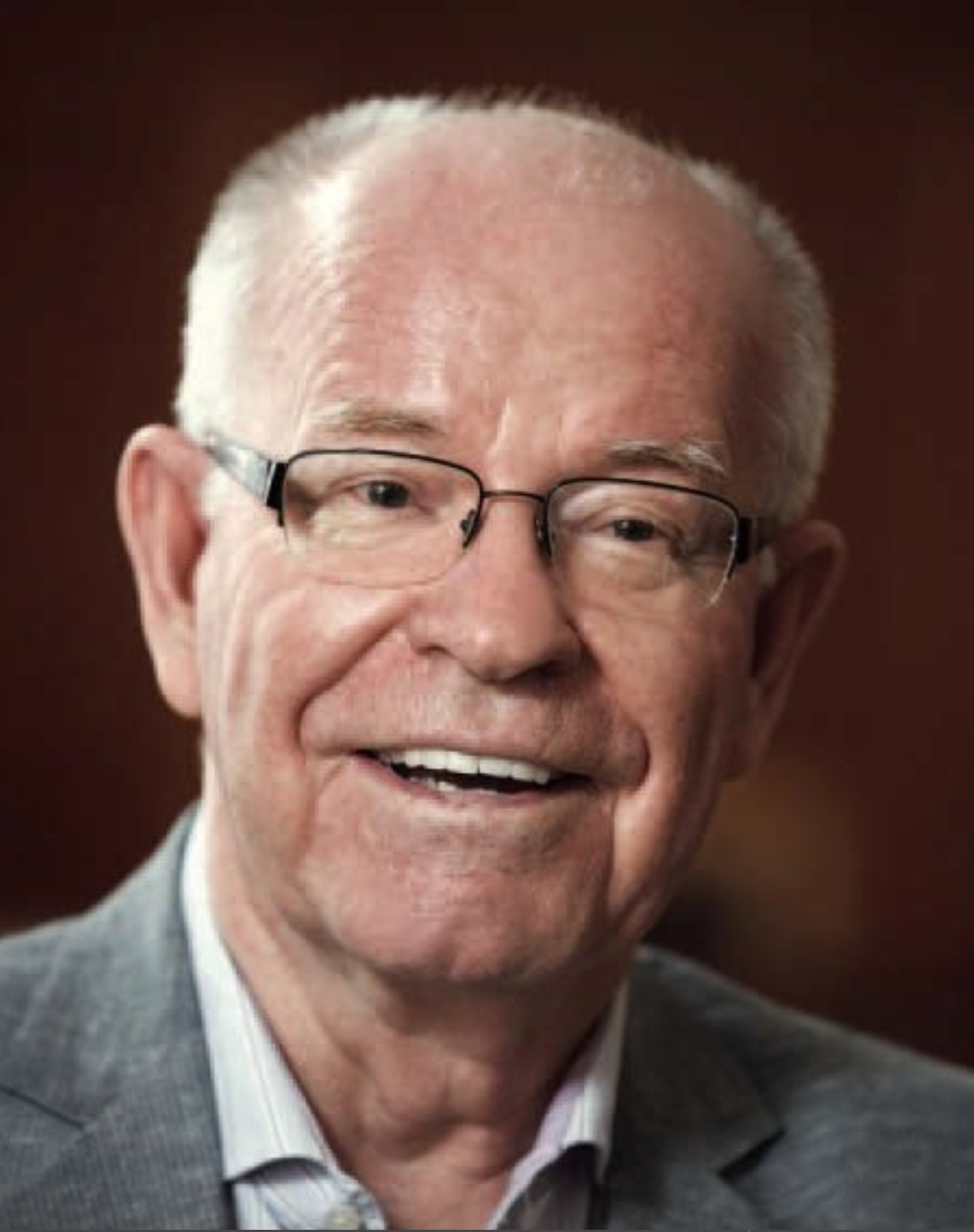 академику

Радию Ивановичу
Илькаеву
соавтору открытия 114-го элемента (Флеровия) – 
за большой вклад в синтез и исследование 
свойств сверхтяжелых ядер.
Премия Флерова 2024
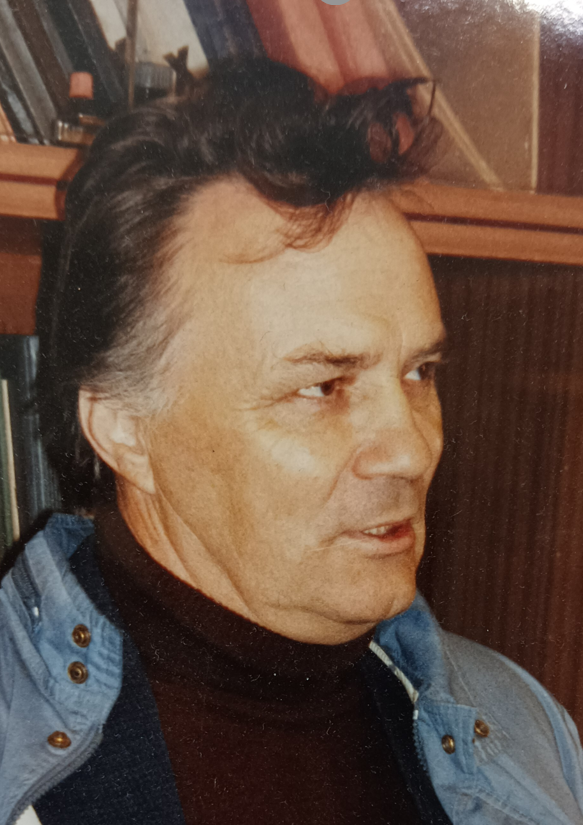 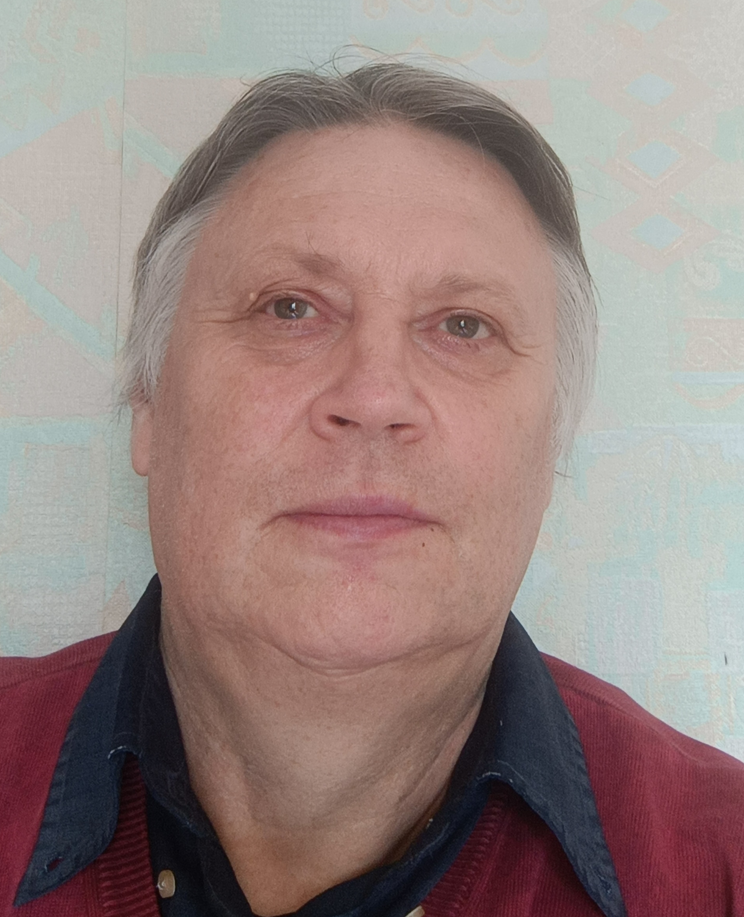 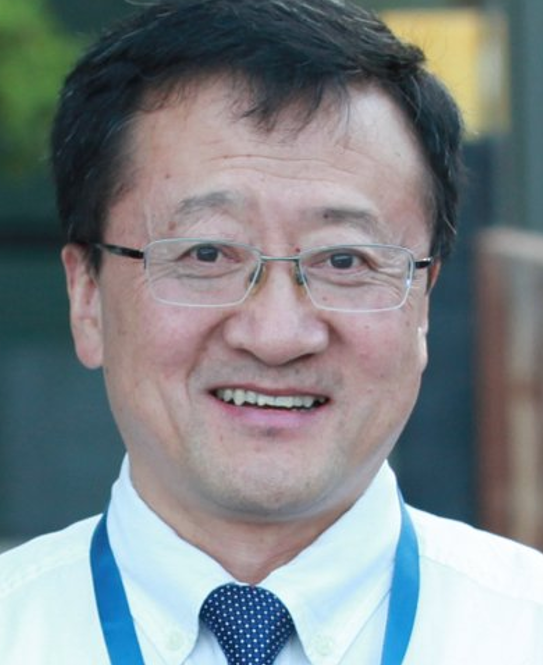 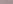 Zhao Hongwei
Евгению Денисовичу
Донцу
Евгению Евгеньевичу
Донцу
- за создание источников высокозарядных ионов 
для получения интенсивных пучков ускоренных
ионов средних и высоких энергий